02  平行四边形的初步认识
平行四边形的认识
WWW.PPT818.COM
课题引入
课题引入
1.观察这些图形，你准备把这些图形怎样分类？
三角形
四边形
①                 ②                 ③
②④
①⑥
五边形
④                  ⑤                ⑥
③⑤
教学新知
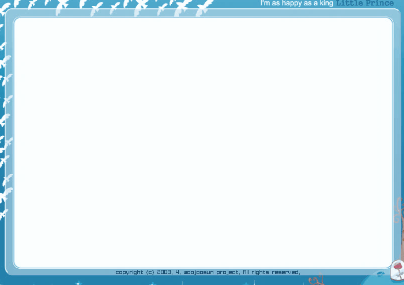 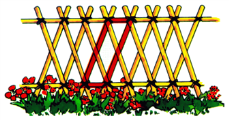 （1）说一说。
       这是生活里常见的情境。小朋友能在这些情境中找出四边形，用手沿四条边指一指。小朋友在生活里看到过这样的四边形吗？     
    电动门，地面瓷砖图案……
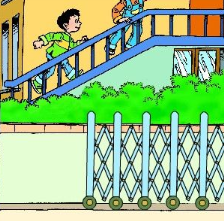 教学新知
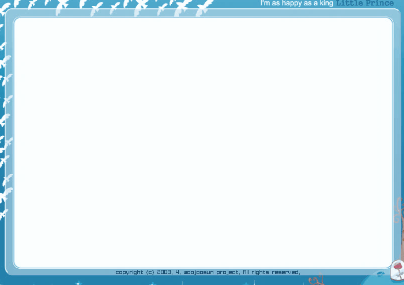 （2）拼一拼。
       你能用两块完全一样的三角尺，拼出这样的四边形吗？拼一拼，拼成功的小朋友举手告诉老师。
教学新知
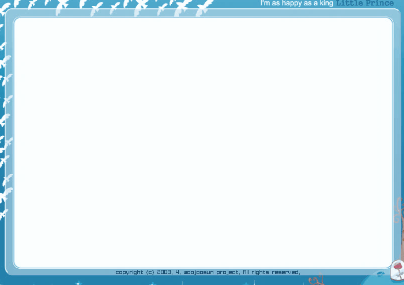 （3）抽象出图形。
        画一个平行四边形，上下两条边方向要完全一样（画一组对边），左右两条边方向也完全一样（画另一组对边），这个图形就是——平行四边形。
知识梳理
知识点：平行四边形的直观认识。
【例】将下面的平行四边找出来，并涂上自己喜欢的颜色。
小结：平行四边形和长方形一样都是较特殊的四边形，都有四条边和四个角，相对的边平行且长度相等。
①                 ②                 ③
④                  ⑤                ⑥
小练习
1.给下面的平行四边形图上自己喜欢的颜色。
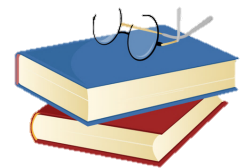 课堂练习
1 .在下面格线纸上画两个不同的平行四边形。
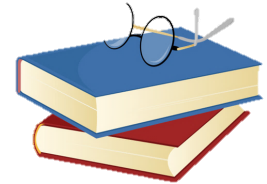 课堂练习
2 .摆一摆、画一画。
（1）用4根同样长的小棒，先摆一个正方形，再摆一个平行四边形，然
        后把它画下来。
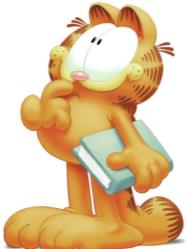 课堂练习
（2）用6根同样长的小棒，先摆一个长方形，再摆一个平行四边形，然
        后把它画下来。
课堂练习
3.在每个平行四边形中画一条线，按要求分一分。
分成两个三角形                                     分成两个平行四边形
分成一个三角形和一个四边形                 分成一个三角形和一个五边形
课堂练习
4.涂色：给平行四边形涂上红色，正方形涂色黄色，长方形涂上绿色，三
   角形涂上蓝色，圆涂上黑色。
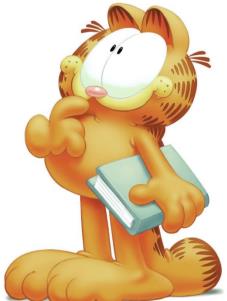 课后作业
1.长方形、正方形和平行四边形都有（      ）条边，（      ）个角，它们都
   是特殊的（          ）。
2.把平行四边形涂上红色。
4
4
四边形
课后作业
3. 数一数，填一填。
4
5
4
课后作业
4. 在下面的平行四边形上画一条线，将它分成两个平行四边形，有几种画法？
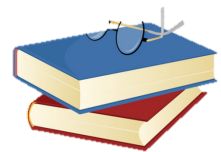 有2种画法。
拓展提高
1. 下面的三角形中，哪两个三角形能拼成一个平行四边形。
①                          ②                                ③
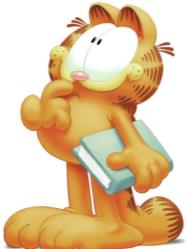 ④                             ⑤                              ⑥
（    ）号和（    ）号可以拼成一个平行四边形；
（    ）号和（    ）号可以拼成一个平行四边形。
①              ⑤
②              ④
发散思维
【例】你能将左边的三角形纸片折成右边的六边形吗？动手折一折，并在三角形纸片中画出折痕。